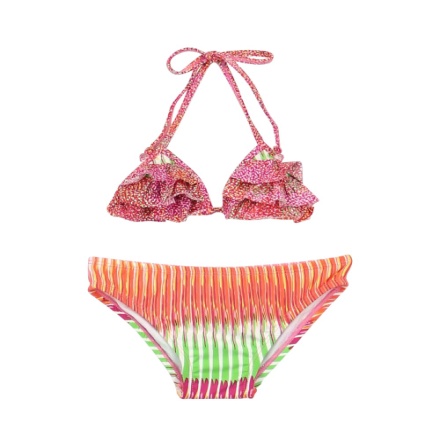 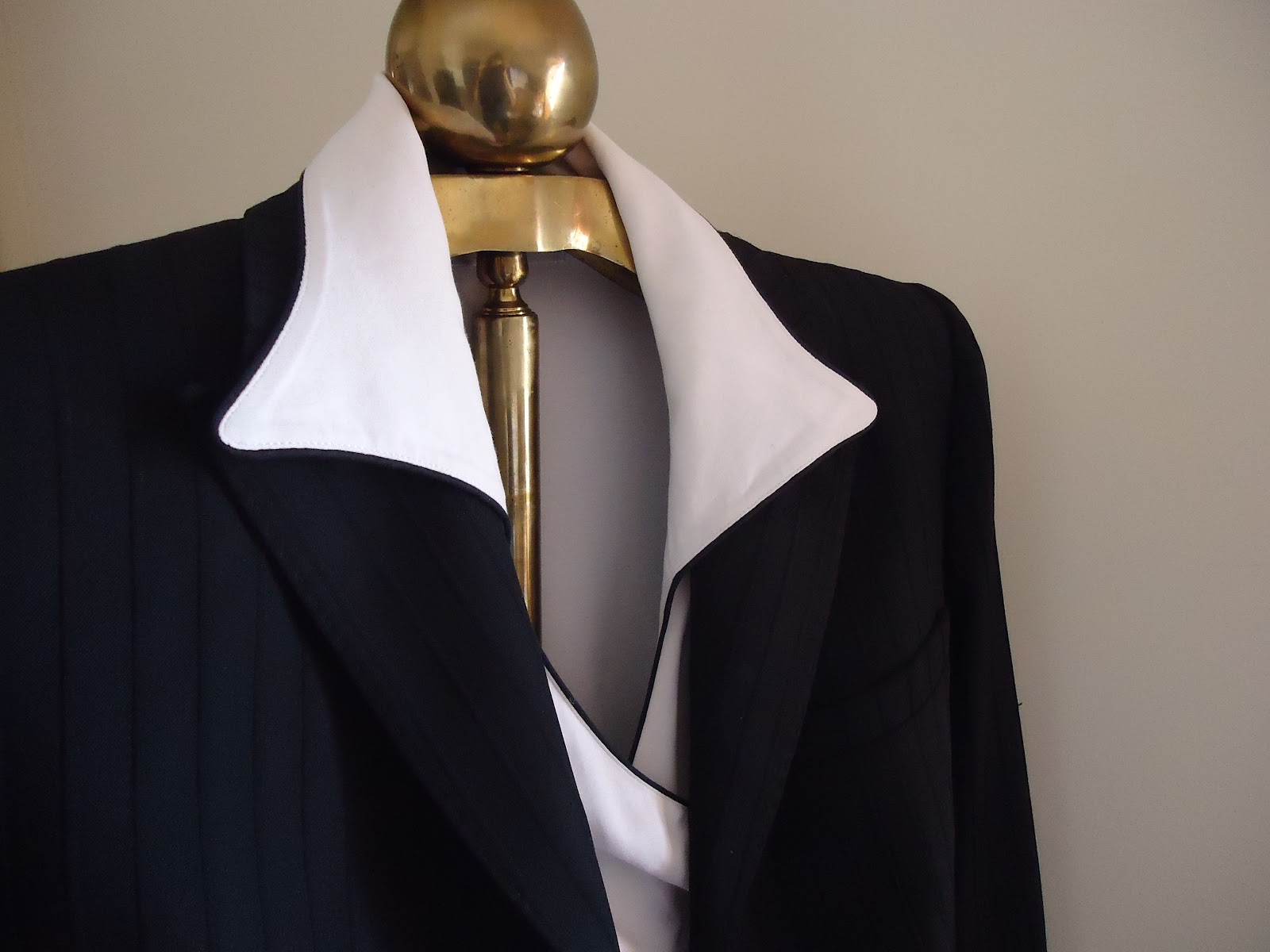 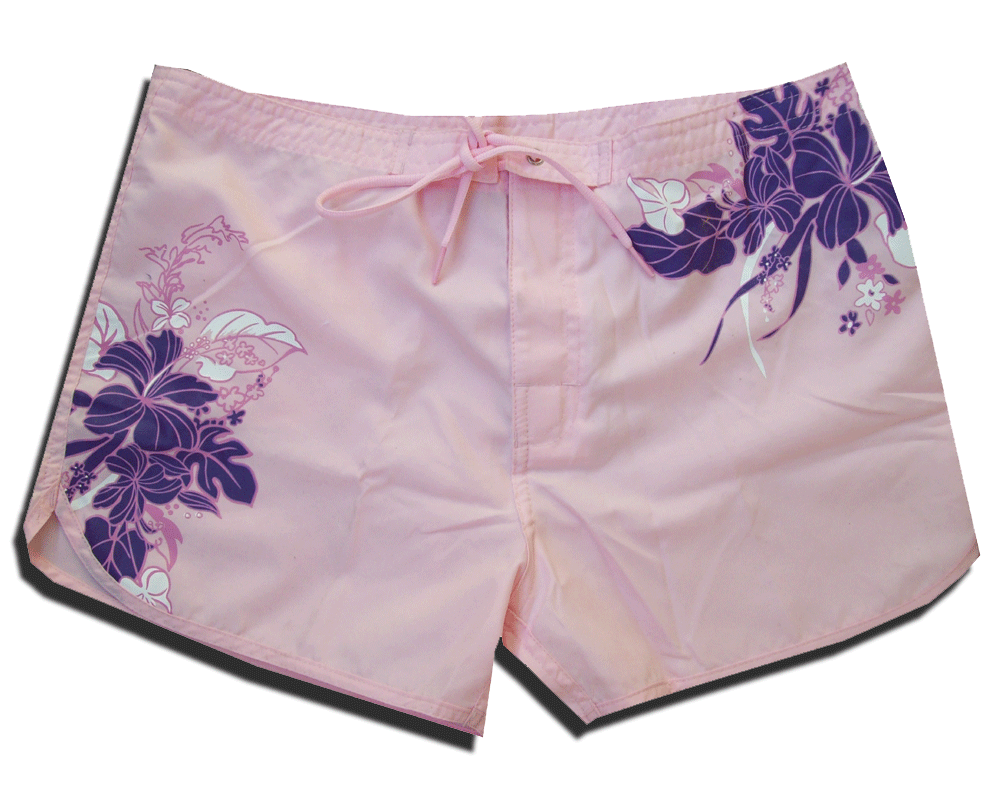 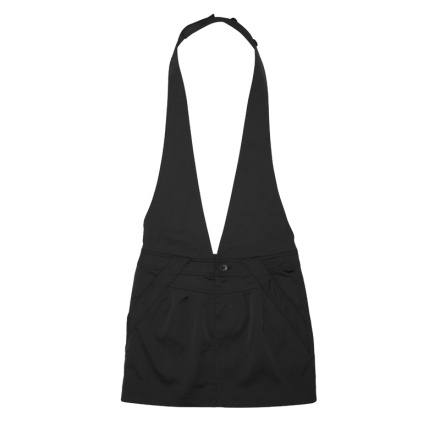 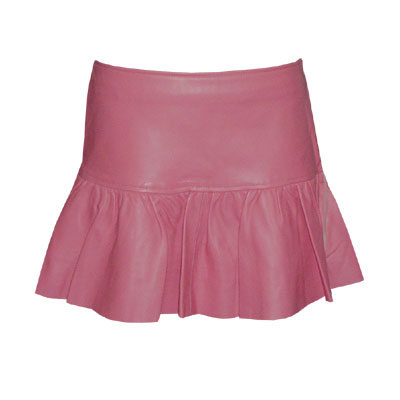 Immodesty – Biblical Principles
“And whatever you do in word or deed, do all in the name of the Lord Jesus, giving thanks to God the Father through Him.” Colossians 3:17
Richard Thetford						     www.thetfordcountry.com
Definition of Words
Immodest
Having an immoderate estimate of one’s self; having a forward nature; having a disregard for decencies of behavior or dress
1 Timothy 2:9
Lascivious
Lewd, wanton, inciting to lust
Galatians 5:19
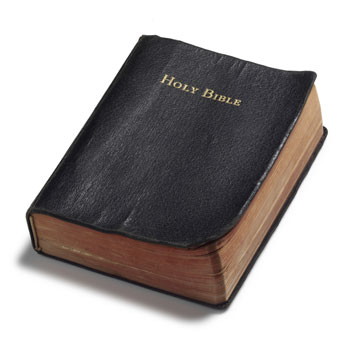 Richard Thetford						     www.thetfordcountry.com
Definition of Words
Obscene
Offensive, suggesting impure ideas.On “purity,” the opposite quality
Philippians 4:8; 1 John 3:3
Unbecoming
Beneath the standard implied byone’s character or position
1 Timothy 2:10; Romans 1:28
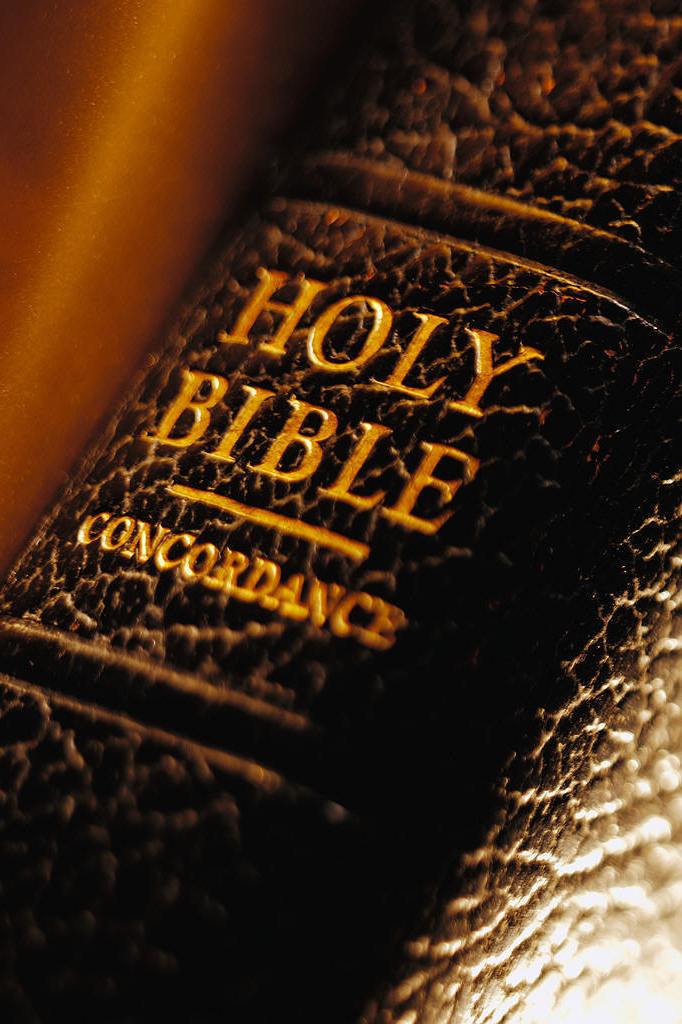 Richard Thetford						     www.thetfordcountry.com
Definition of Words
Indecent
Not conformed to recognized standards of propriety; to be fitting, suitable, acceptable
Romans 12:17; 2 Corinthians 8:21
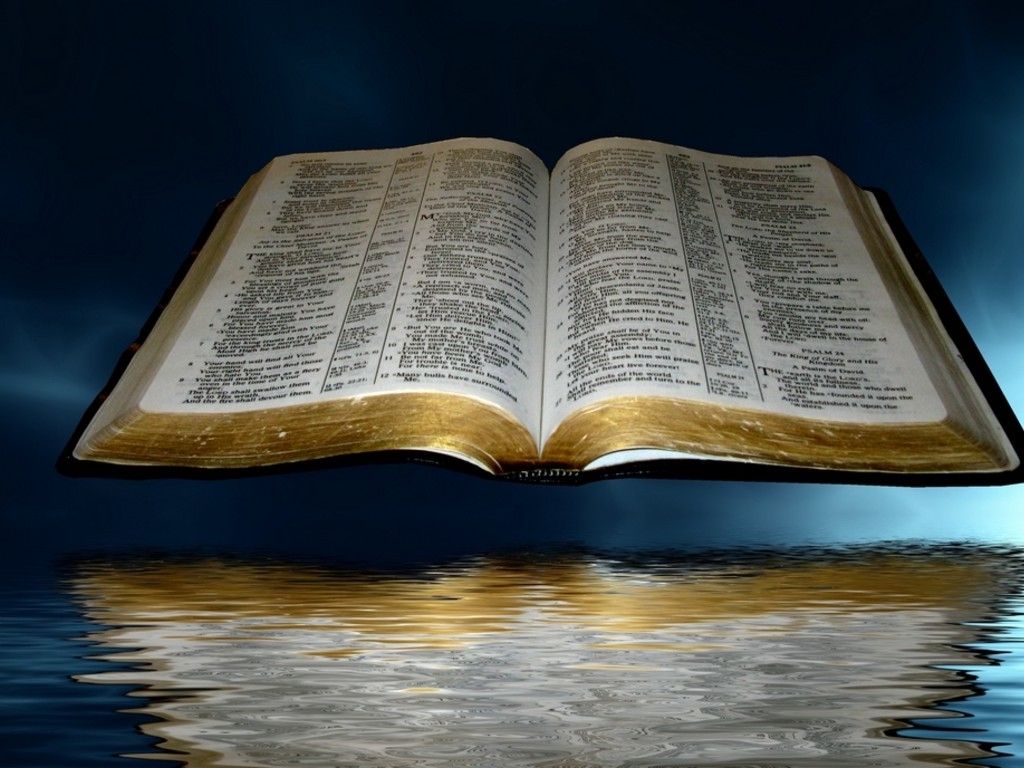 Richard Thetford						     www.thetfordcountry.com
Understanding Bible Principles
Shameful to expose one’s nakedness
Clothing needed to cover nakedness
Genesis 3:7, 10-11, 21
Shameful to expose or draw attention to the private parts of the body
Isaiah 47:1-3
1 Corinthians 12:23-24
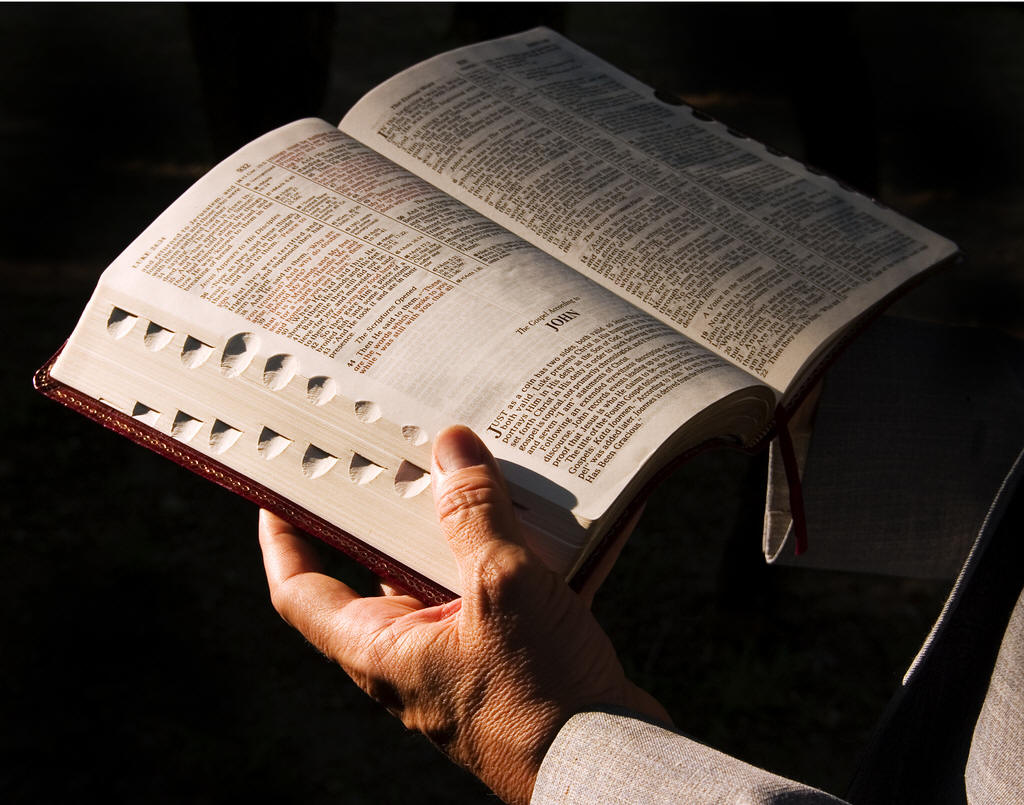 Richard Thetford						     www.thetfordcountry.com
Understanding Bible Principles
Shameful to expose one’s nakedness
One can be “naked” in the Biblical sense, without being totally nude
Job 22:6
James 2:15-16
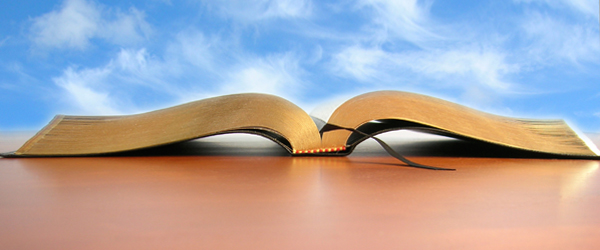 Richard Thetford						     www.thetfordcountry.com
Understanding Bible Principles
Lasciviousness destroys others as well as one’s self
Galatians 5:19-21
“Lasciviousness” (Lewdness – NKJV); lustfulness, sensuality; that which promotes lewd emotions and lustful desires
Ephesians 4:19
1 Peter 4:3
Romans 13:14
Richard Thetford						     www.thetfordcountry.com
Understanding Bible Principles
Lasciviousness destroys others as well as one’s self
Matthew 5:27-30
Two-fold responsibility – Man and Woman
2 Samuel 11:1-5
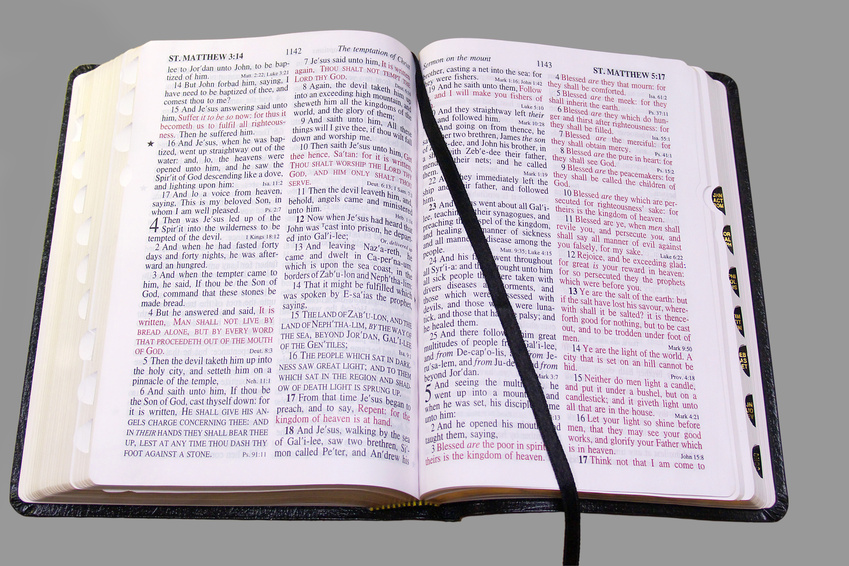 Richard Thetford						     www.thetfordcountry.com
Understanding Bible Principles
Christian’s clothing must be consistent with godliness
Proverbs 7:6-27
Woman’s attire fit her lustful intent
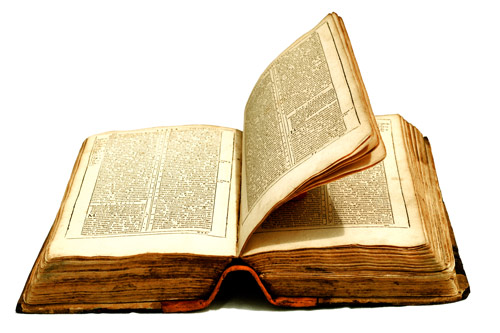 Richard Thetford						     www.thetfordcountry.com
Understanding Bible Principles
Christian’s clothing must be consistent with godliness
1 Timothy 2:9-10
“Adorn” – to put in order; to arrange; ornament
“In modest apparel” – in seemly guise
“Propriety” – modesty; reverence; respect
Hebrews 12:28
Involves a sense of shame
Richard Thetford						     www.thetfordcountry.com
Understanding Bible Principles
Christian’s clothing must be consistent with godliness
1 Timothy 2:9-10
“Moderation” – soundness of mind; self-control
“Not with braided hair or gold or pearls or costly clothing”
Not that outward adornment is wrong, but that, in comparison to the adorning of the inner person by good works, it is of lower priority.
Richard Thetford						     www.thetfordcountry.com
Understanding Bible Principles
Christian’s clothing must be consistent with godliness
1 Timothy 2:9-10
“Proper” – fitting, seemly, suitable, becoming
Ephesians 5:3
“Professing godliness” – laying a claim to being reverent
Richard Thetford						     www.thetfordcountry.com
Understanding Bible Principles
Christian’s clothing must be consistent with godliness
1 Peter 3:3-4
“Hidden person of the heart” – hidden, inner, concealed
“Incorruptible” – imperishable, unfading, lasting, ageless
“Gentle” – meek, mild
“Quiet” – tranquil, serene, calm, peaceful
Richard Thetford						     www.thetfordcountry.com
Conclusion
Character and conduct are interrelated
Apparel is both a thermometer and thermostat to character
Modesty and immodesty are primarily characteristics of the person, and only secondarily of clothing
Ephesians 5:17
Hebrews 5:14
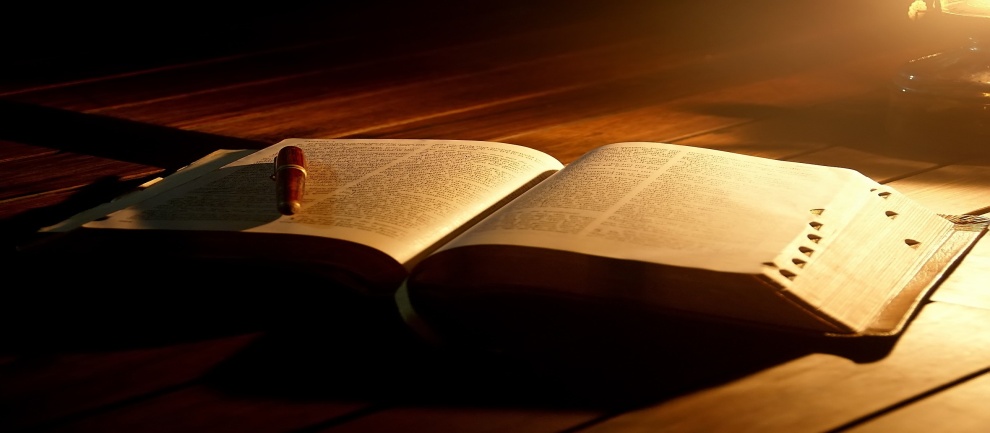 Richard Thetford						     www.thetfordcountry.com
Conclusion
Character and conduct are interrelated
Consistent godliness rejects immodesty in all three forms
Character
Conduct
Dress
Outer appearance should reflect inward purity, modesty, fidelity, and chastity
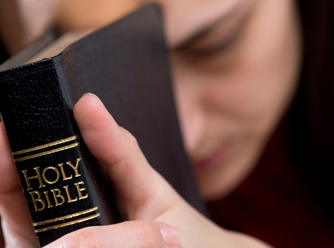 Richard Thetford						     www.thetfordcountry.com
Conclusion
In our character, the Christian must progressively be “transformed”
Romans 12:1-2
Colossians 3:1-2
Changes in character willoften result in changes inwardrobe
Ephesians 4:20-24
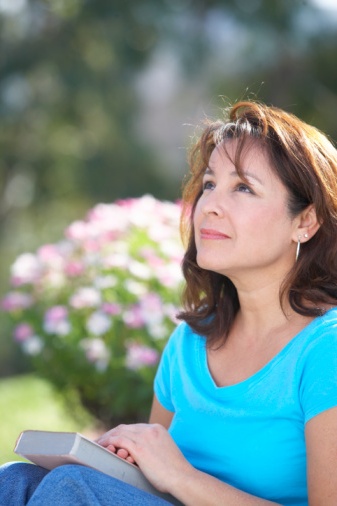 Richard Thetford						     www.thetfordcountry.com